Modelling of two topologies of trapped-flux machines using second generation tapes with T-A 3D formulation
Bárbara Maria Oliveira Santos*, Felipe Sass** and Rubens de Andrade Junior*

*Universidade Federal do Rio de Janeiro (UFRJ), Rio de Janeiro, Rio de Janeiro, Brazil 
**Universidade Federal Fluminense (UFF), Niterói, Rio de Janeiro, Brazil
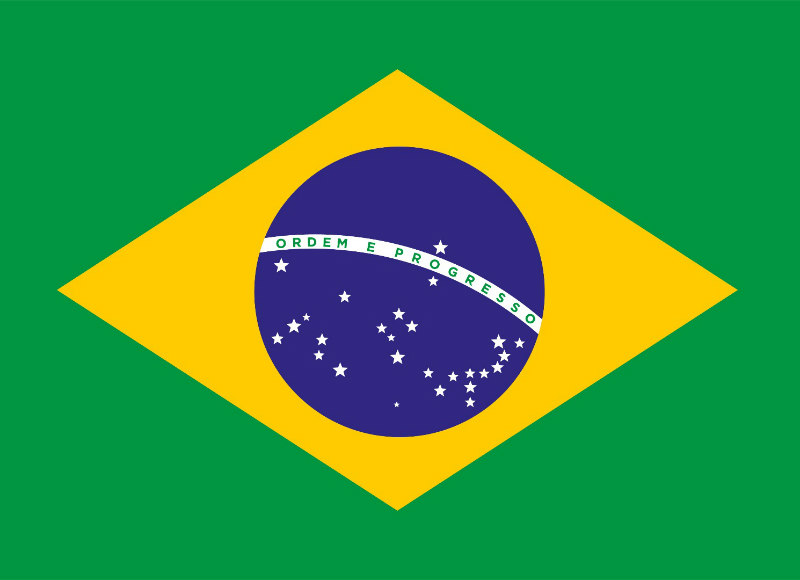 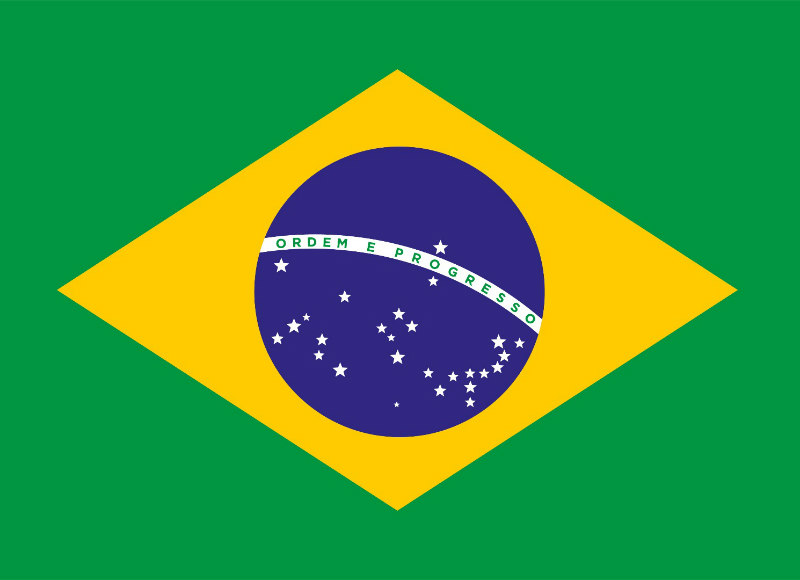 Table of contents
Trapped-flux machines with stacks of coated conductors
Overview
Topology T1
Topology T2
Methodology
T-A formulation
Simulation parameters
Results
Topology T1
Topology T2
Comparison
Conclusion
Modelling of two topologies of trapped-flux machines with 2G tapes using 3D T-A formulation
2
Overview
Various superconducting machines with HTS are investigated on current literature.


An interesting general topology is the trapped flux superconducting machine:
with bulks
with stacks of 2G tapes

FEM simulations: powerful tools to help design superconducting electric machinery.
H formulation
A-V formulation
T-A formulation
Modelling of two topologies of trapped-flux machines with 2G tapes using 3D T-A formulation
3
Trapped-flux machines with stacks
Partially superconducting machines with stacks of tapes acting as quasi-permanent magnet
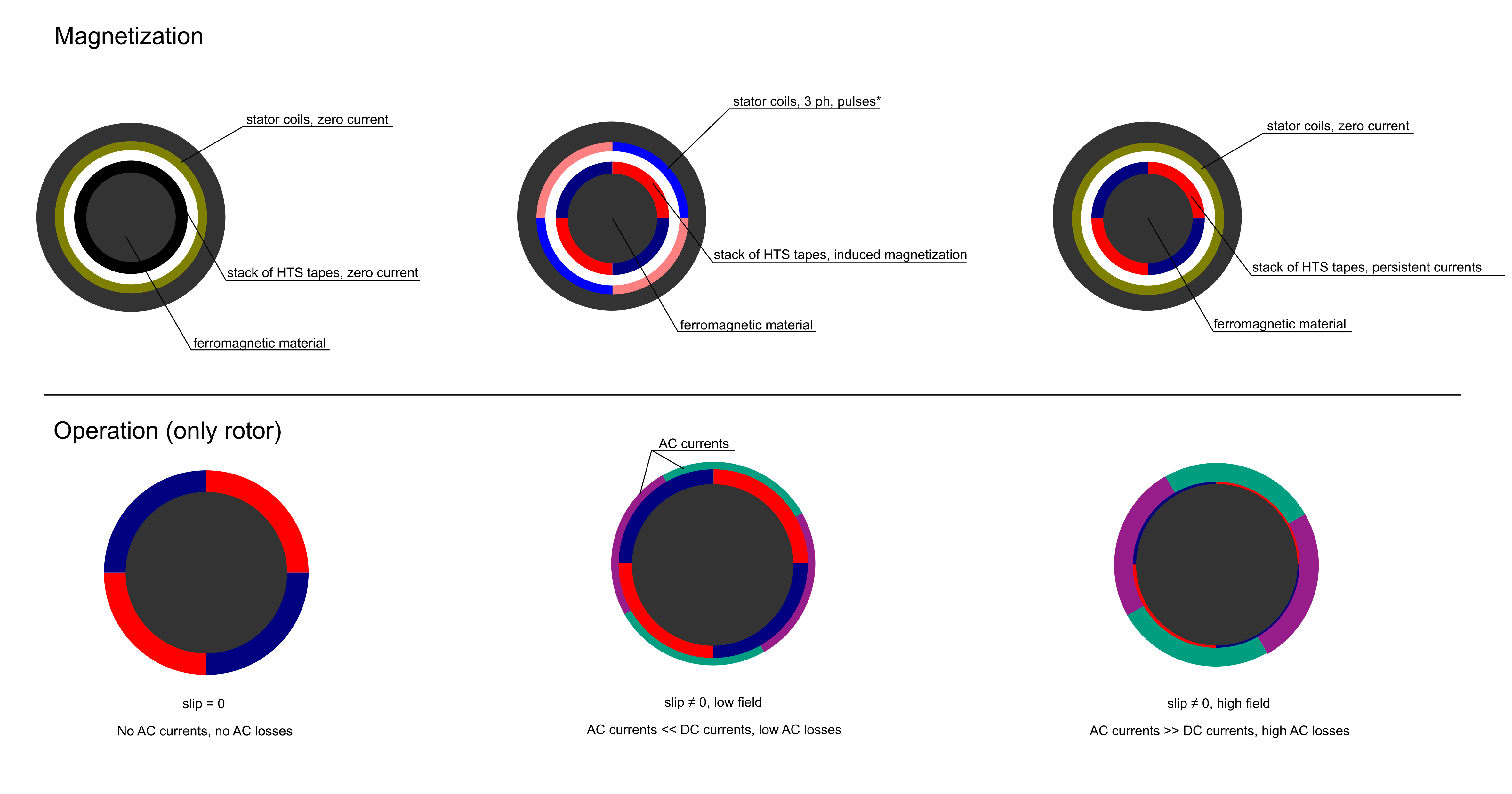 Modelling of two topologies of trapped-flux machines with 2G tapes using 3D T-A formulation
4
Topology T1
Current density
Spiral stacks
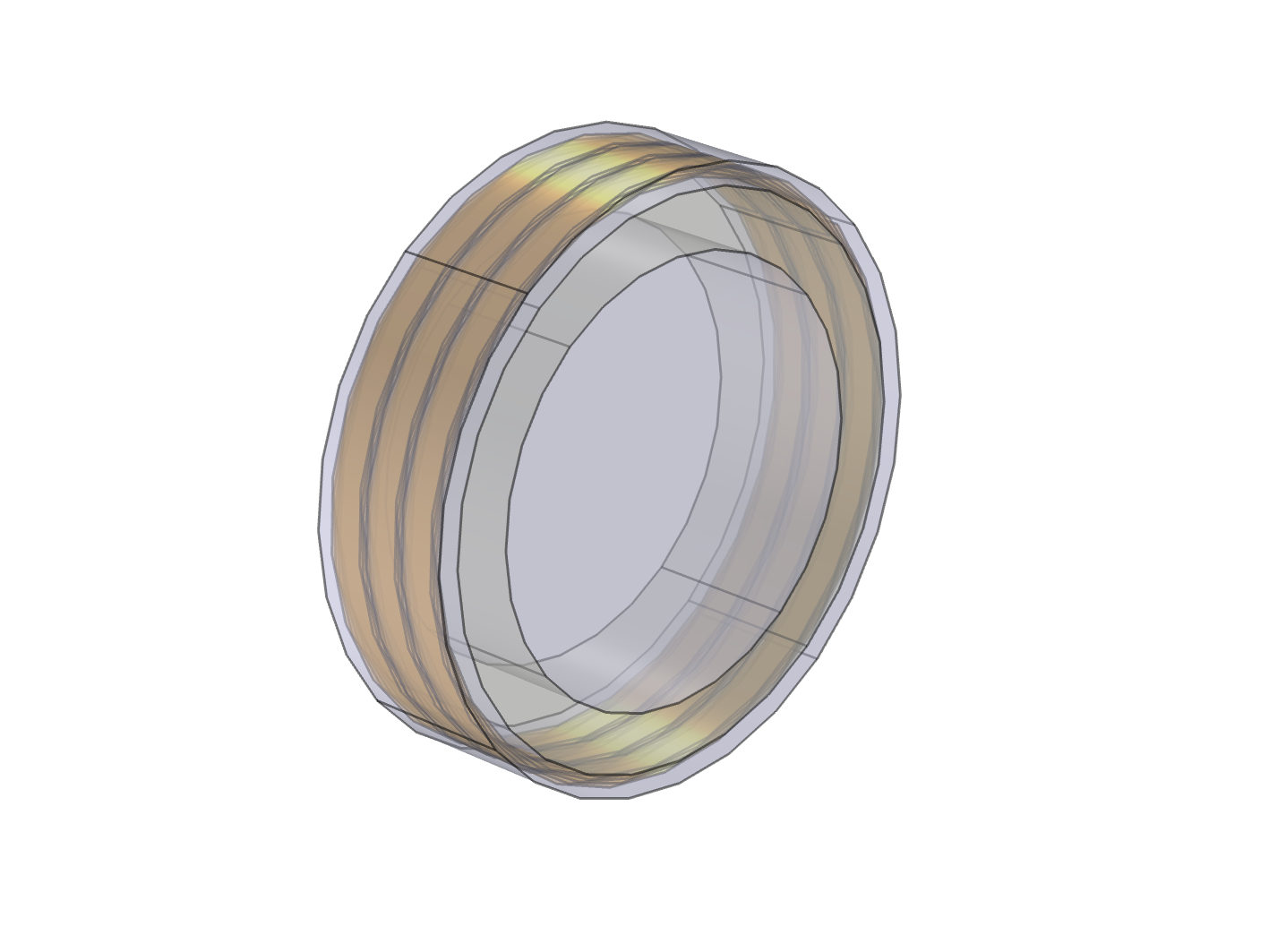 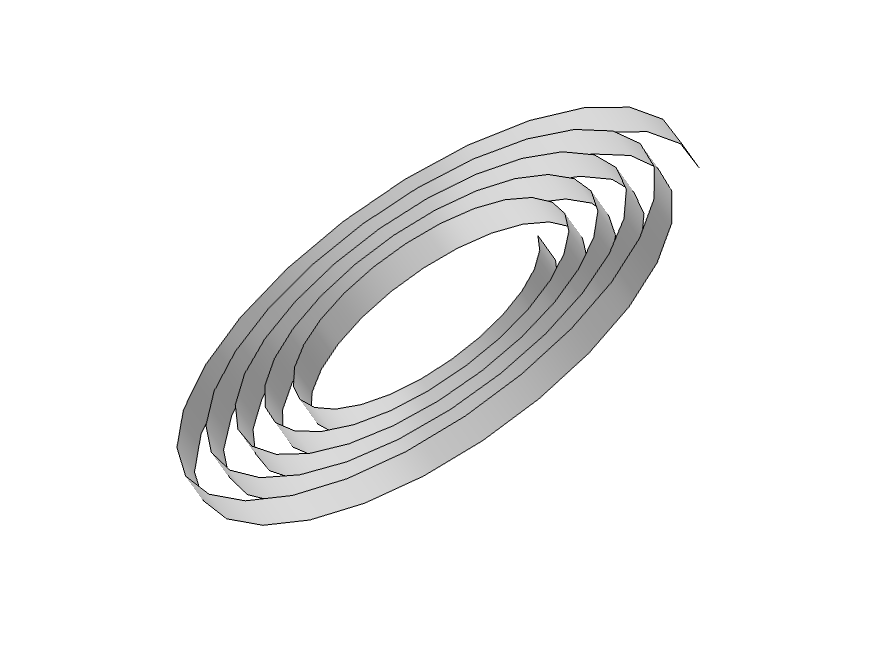 Magnetic field
17 mm
78 mm
Ferromagnetic material
θ
z
*stator not shown
Modelling of two topologies of trapped-flux machines with 2G tapes using 3D T-A formulation
5
Topology T2
Current density
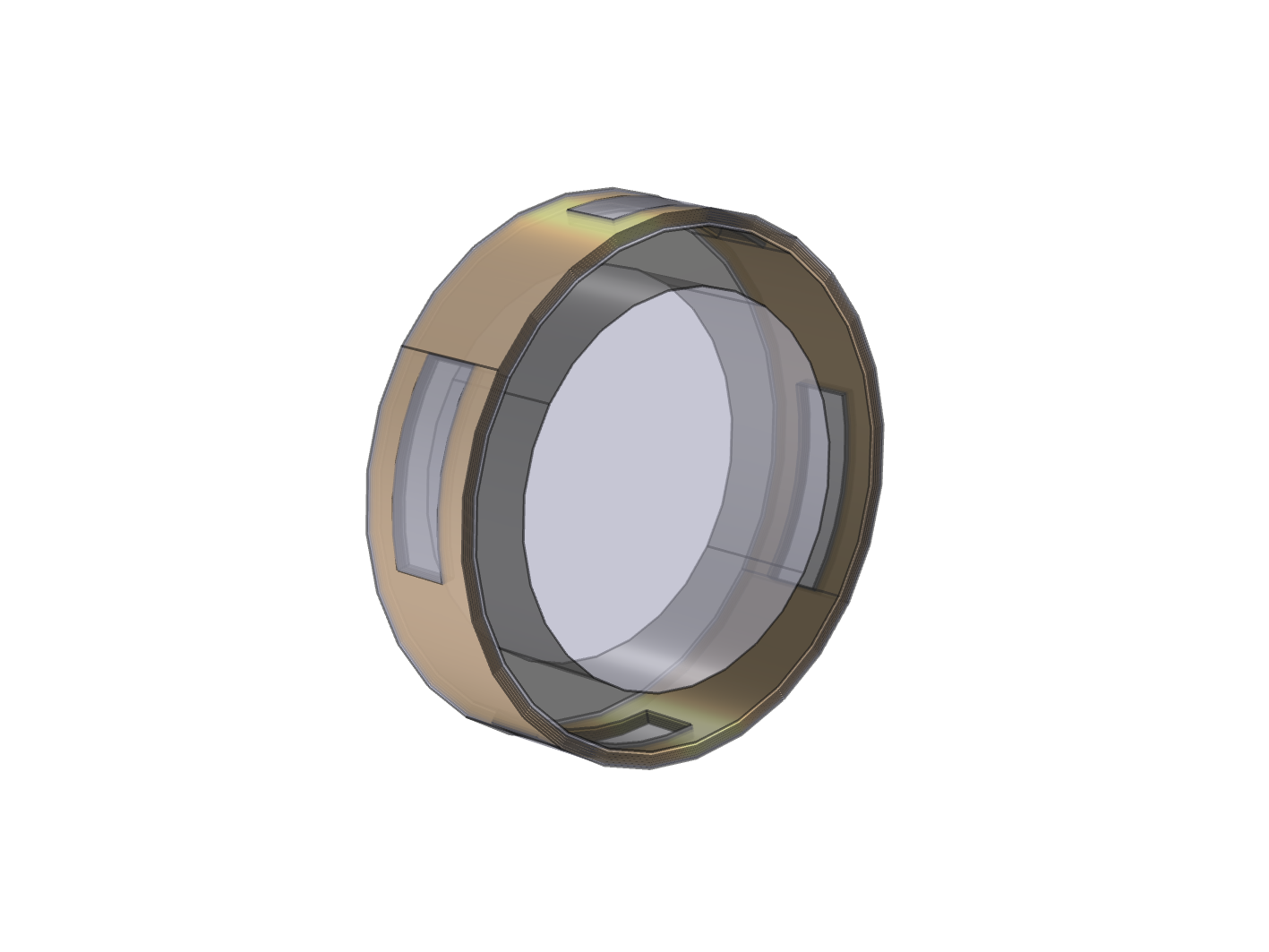 Stacks
17 mm
Magnetic field
78 mm
Ferromagnetic material
θ
z
*stator not shown
Modelling of two topologies of trapped-flux machines with 2G tapes using 3D T-A formulation
6
Methodology - overview
Simulation using finite element method (COMSOL Multiphysics) 3D with T-A formulation;

Objective: compare magnetization capabilities of T1 and T2;

Method: simulate the response to a pulse of current density applied to the stator forming four magnetic poles and check the current density in the superconducting material after the pulse.
Modelling of two topologies of trapped-flux machines with 2G tapes using 3D T-A formulation
7
T-A formulation
Boundary conditions
Modelling of two topologies of trapped-flux machines with 2G tapes using 3D T-A formulation
8
Simulation parameters
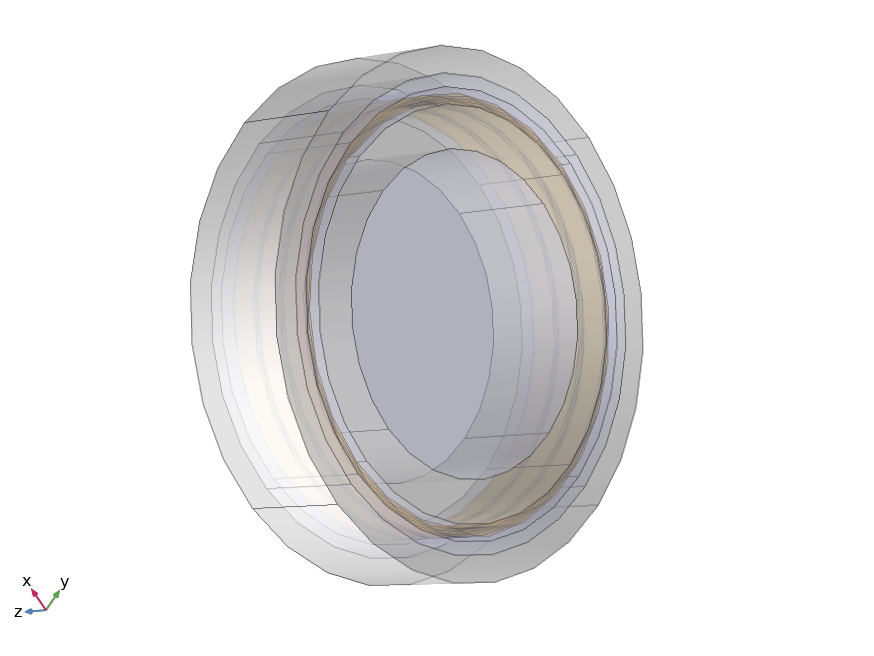 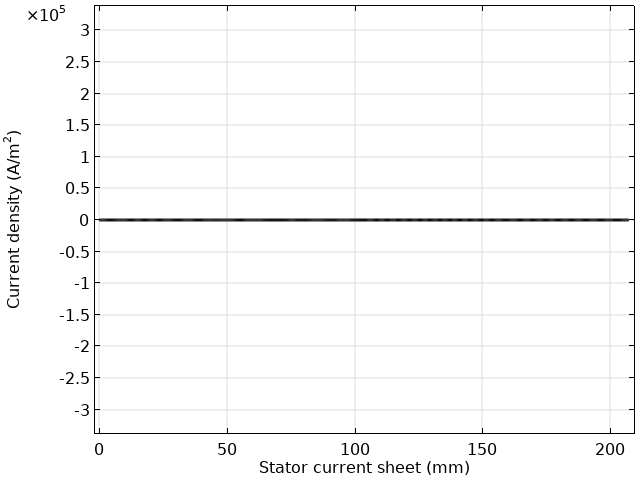 NGO 35PN250
Stack of tapes*
0 – 0.2 s – no current
0.2 s to 0.4 s – with current
0.4 s to 0.5 s – no current
*SuperPower advanced pinning model: 4 mm, Ic @ 0 T = 47 A
Ic(B) curve from the  HTS tape database @ Univ. of Wellington
Modelling of two topologies of trapped-flux machines with 2G tapes using 3D T-A formulation
9
Results – T1
Current density in the stacks (J/Jc)
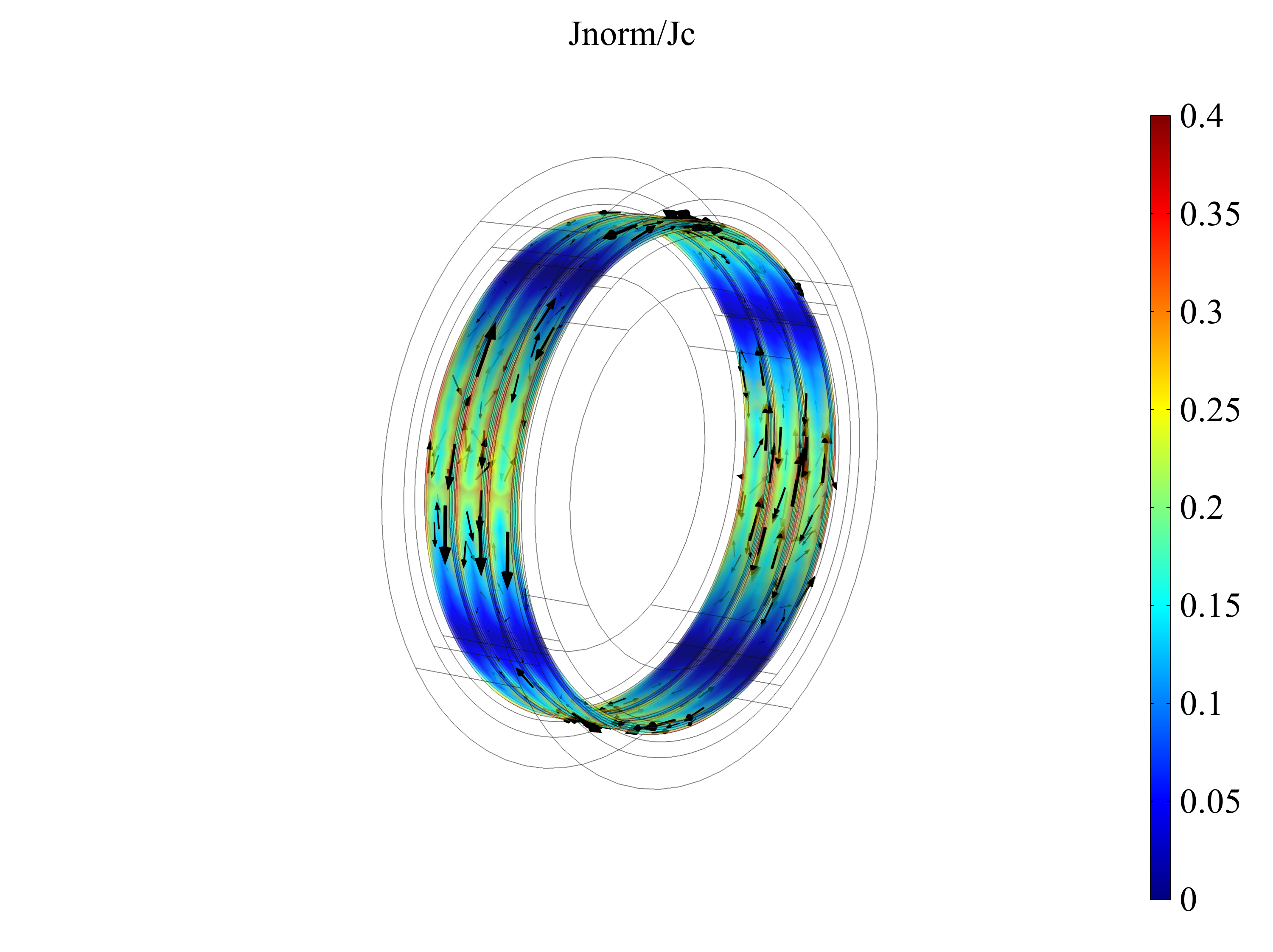 0.4 s
Pulse ended
Modelling of two topologies of trapped-flux machines with 2G tapes using 3D T-A formulation
10
Results – T2
Current density in the stacks  (J/Jc)
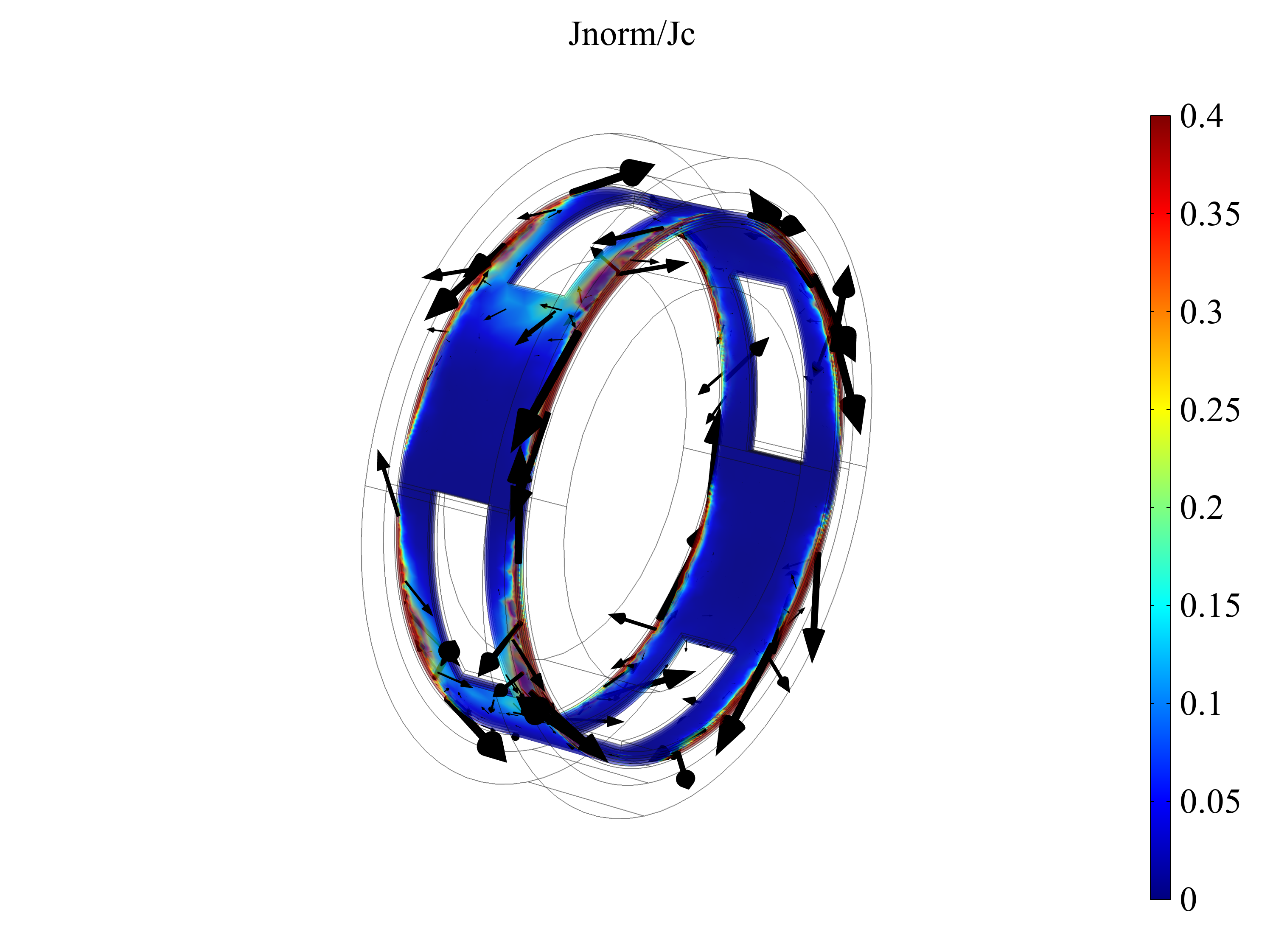 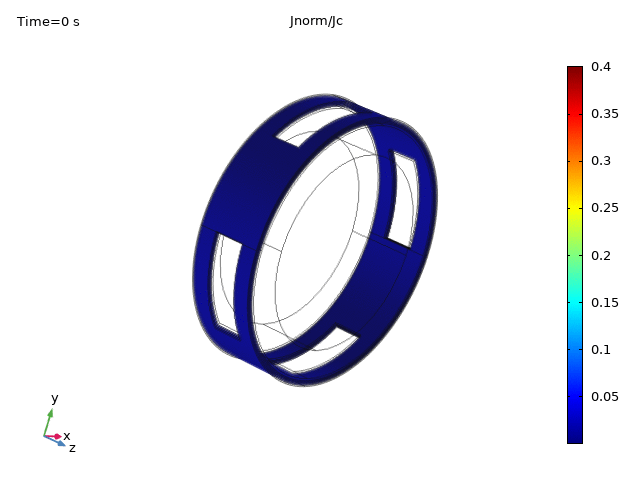 0.4 s
Pulse ended
Modelling of two topologies of trapped-flux machines with 2G tapes using 3D T-A formulation
11
Comparisons between T1 and T2
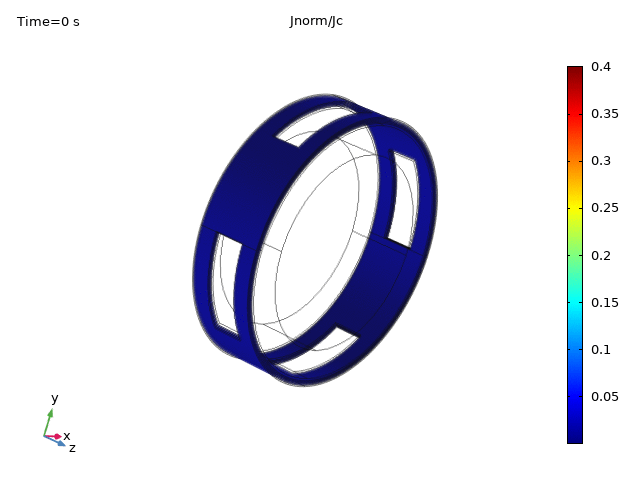 Modelling of two topologies of trapped-flux machines with 2G tapes using 3D T-A formulation
12
Comparisons between T1 and T2
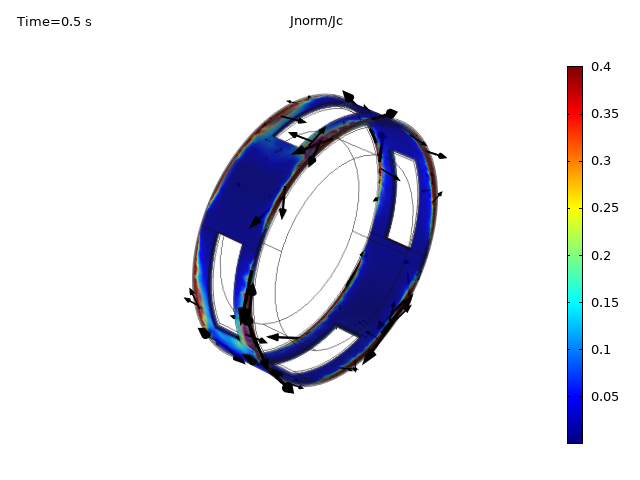 Modelling of two topologies of trapped-flux machines with 2G tapes using 3D T-A formulation
13
Conclusions
Because of its geometric characteristics, topology T2 shows better magnetization capabilities;

Topology T2 is also more likely to generate reluctance torque;

Further investigation is needed to determine the optimal configuration for T2.
Modelling of two topologies of trapped-flux machines with 2G tapes using 3D T-A formulation
14
Thank you!
Bárbara Maria Oliveira Santos, M.Sc.
D.Sc. Student @UFRJ
santosbmo@coppe.ufrj.br
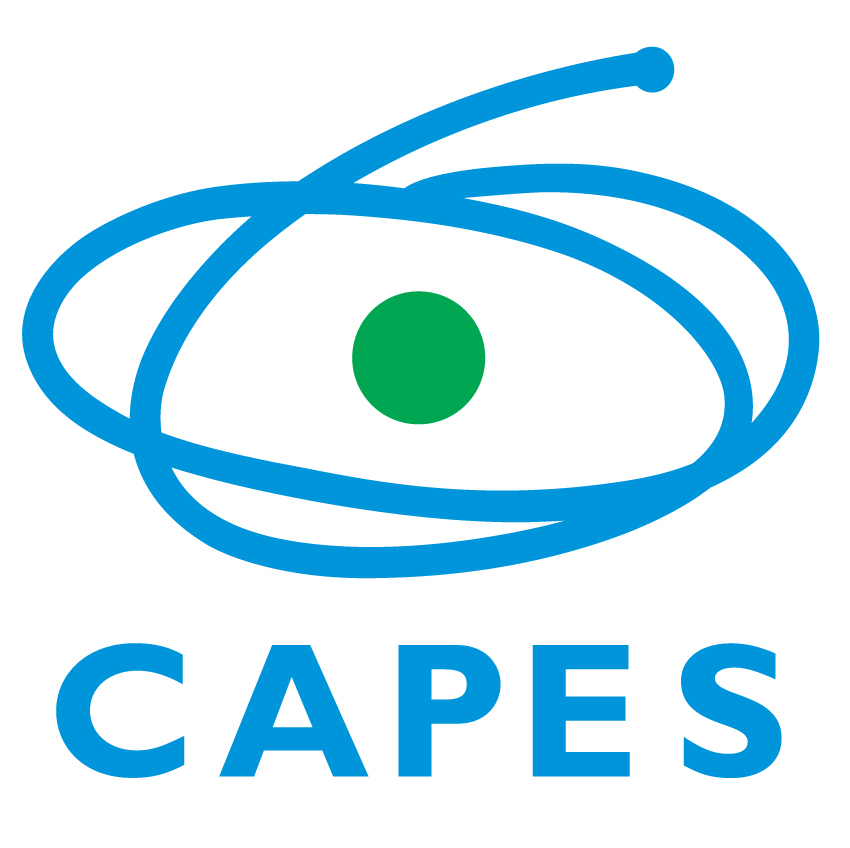 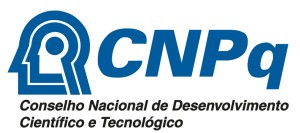 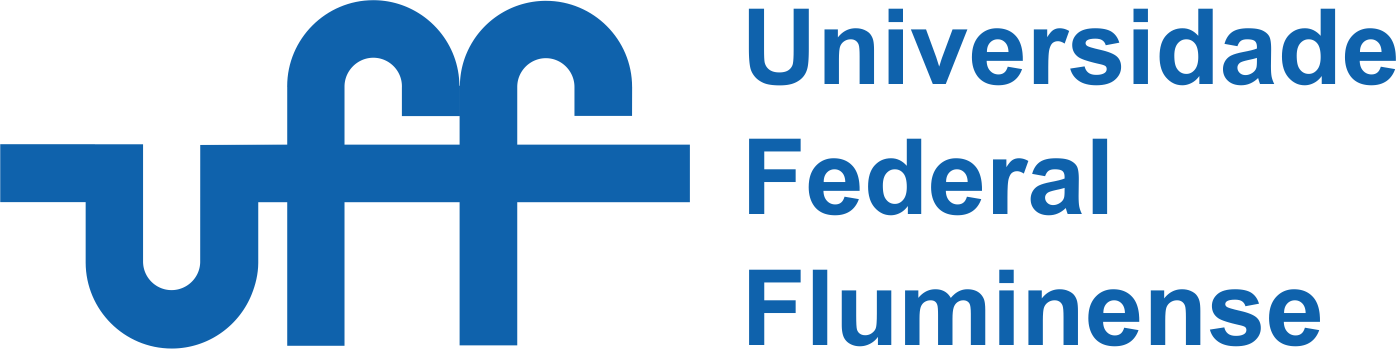